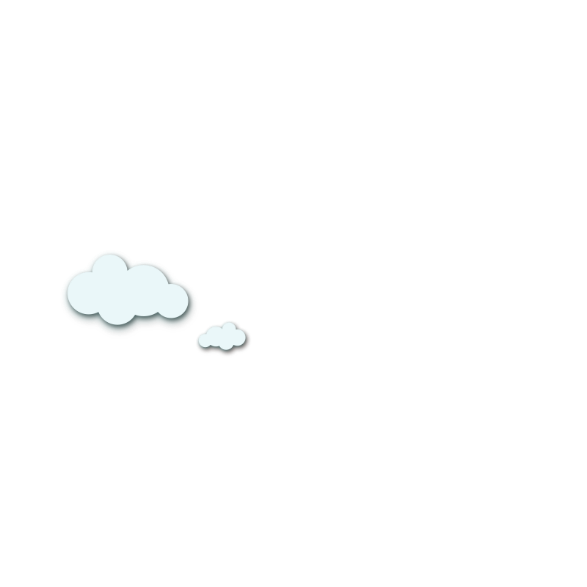 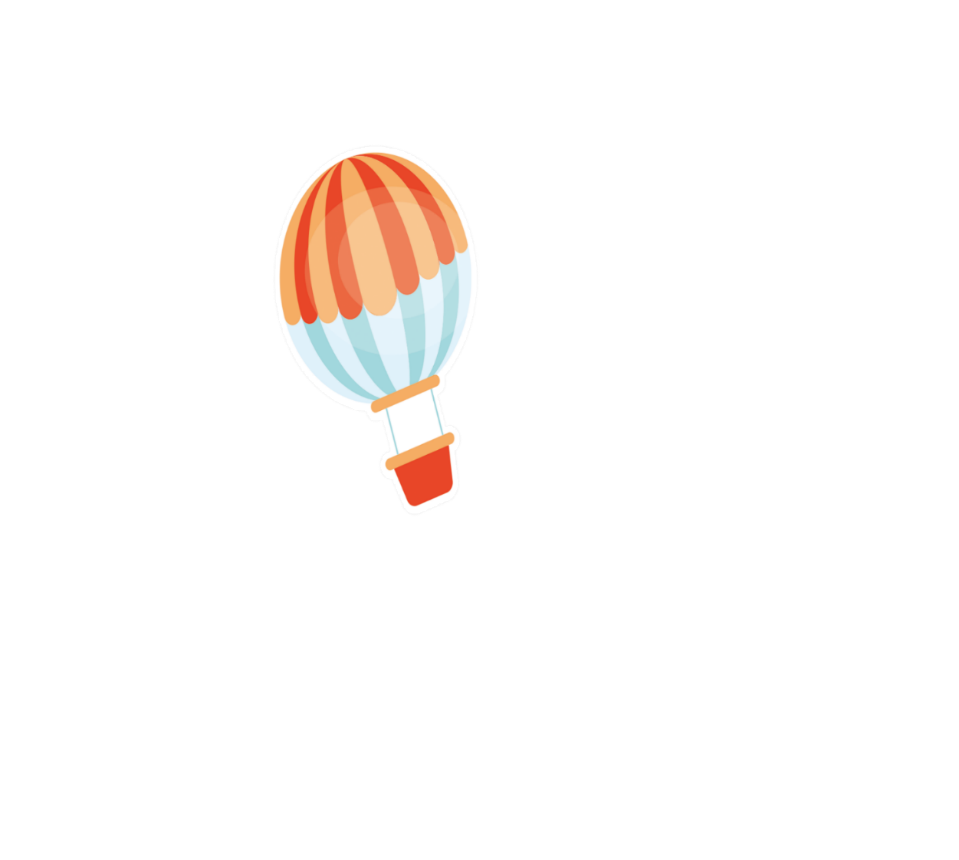 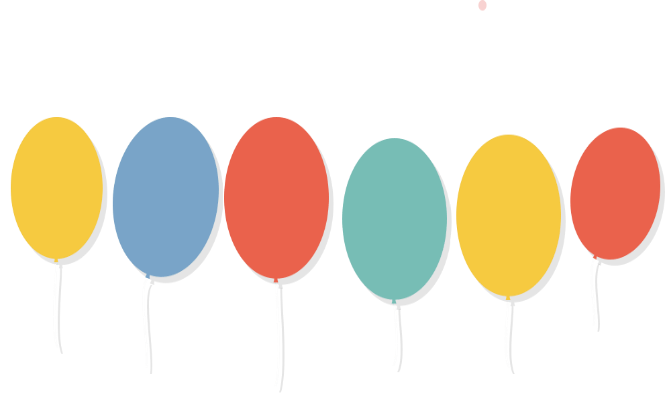 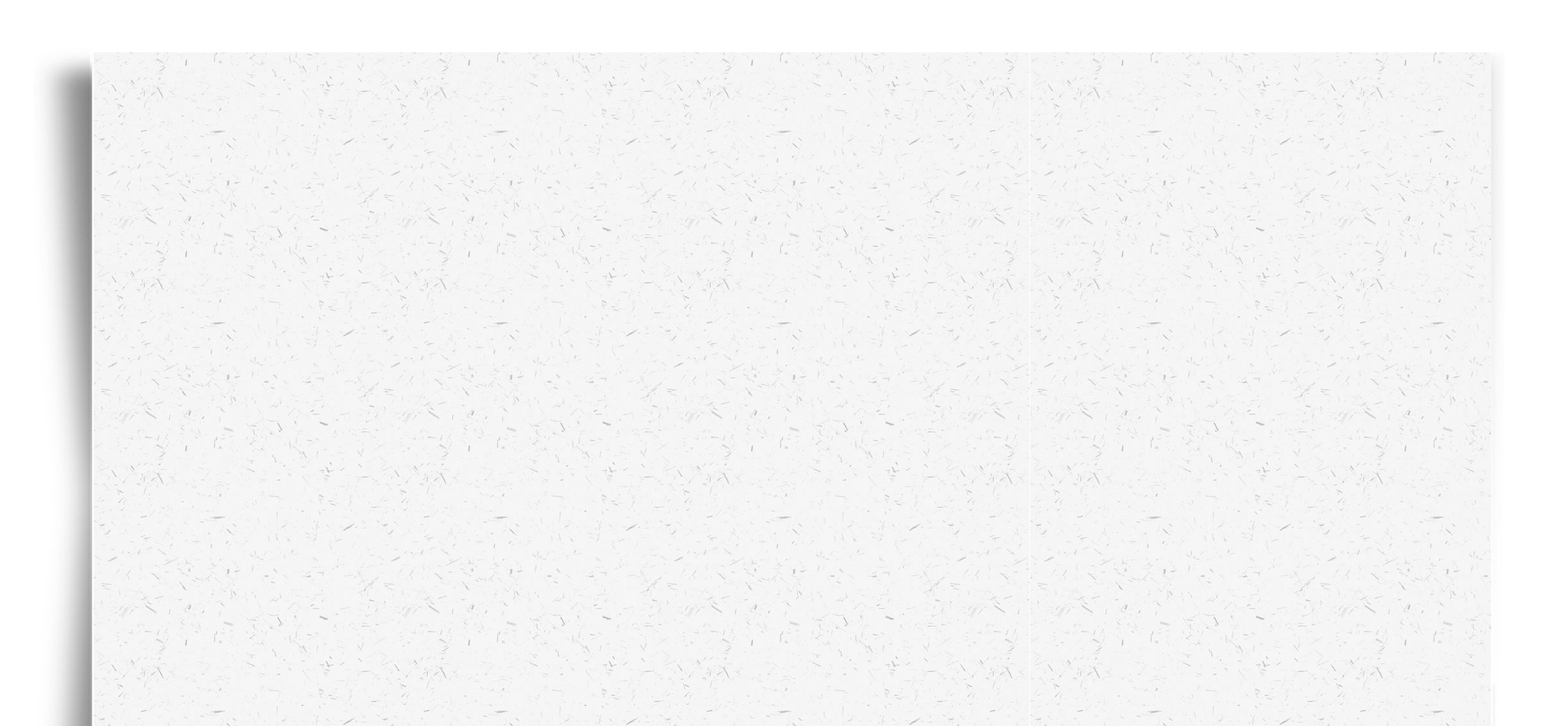 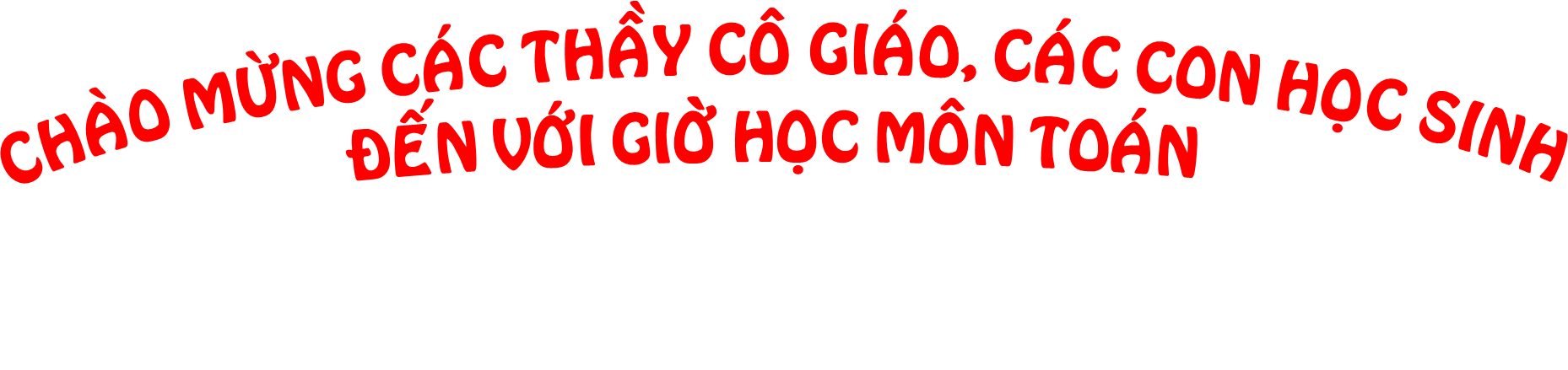 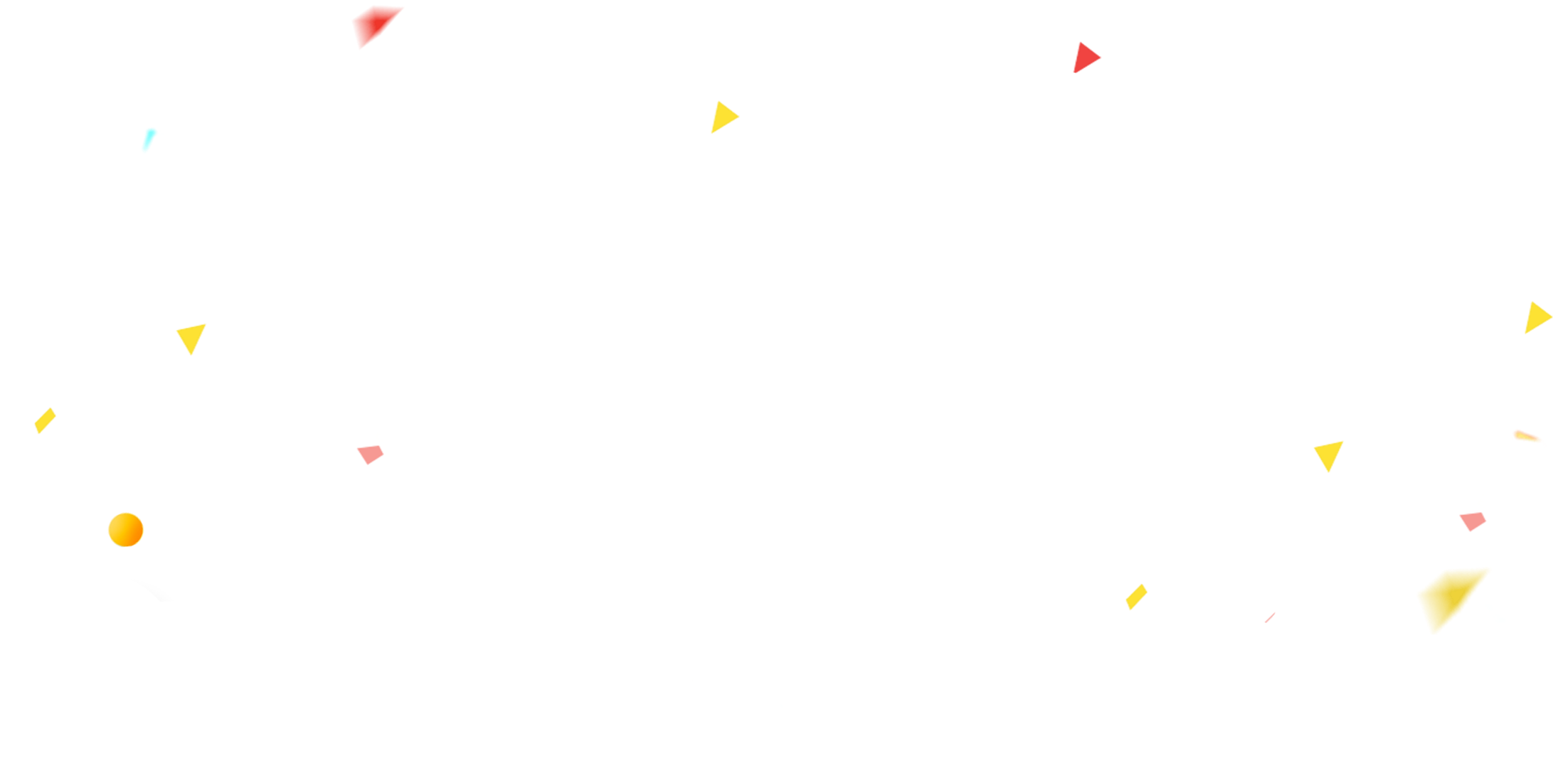 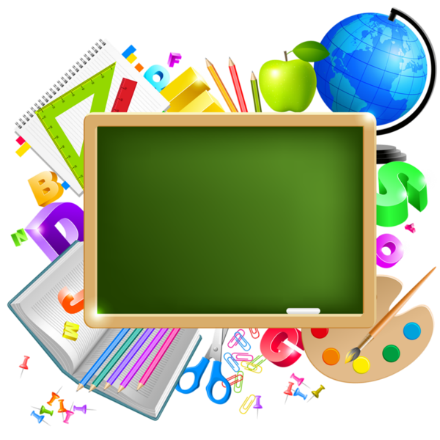 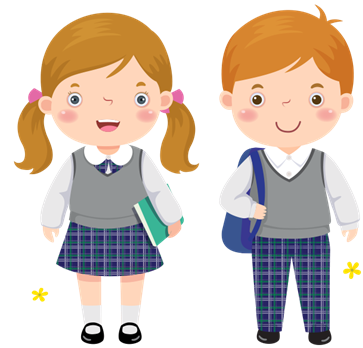 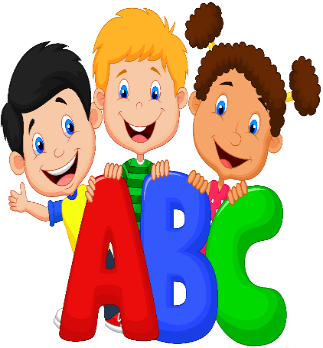 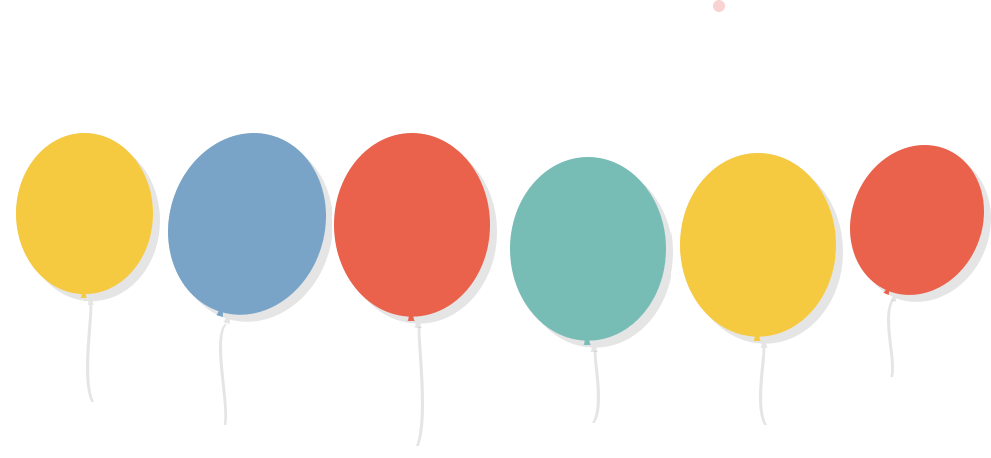 BÀI 11: PHÉP TRỪ TRONG PHẠM VI 10
(TIẾT 6)
( TRANG 78 -79)
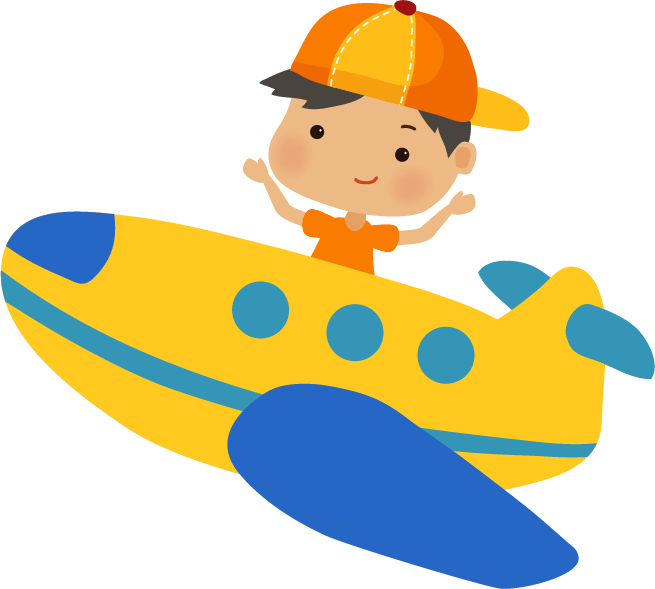 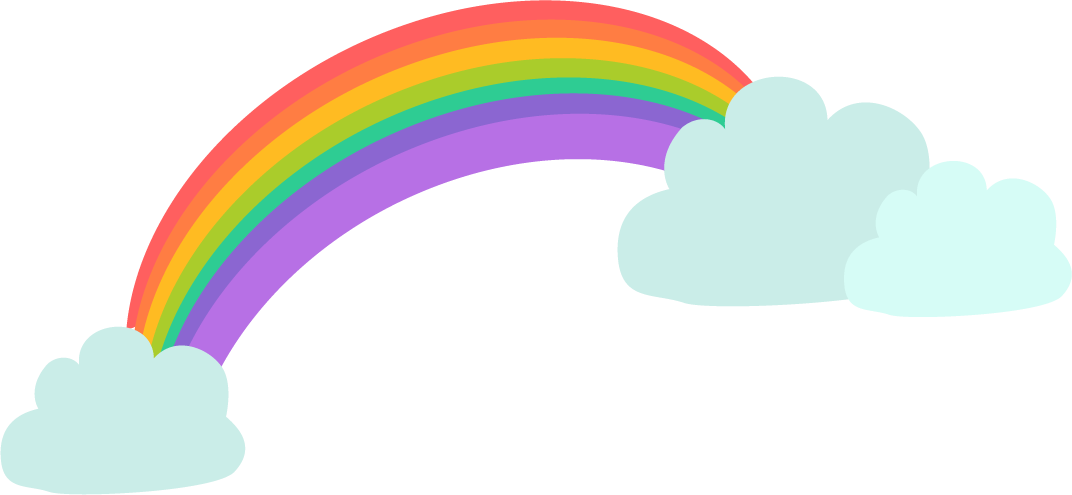 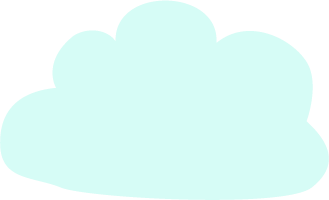 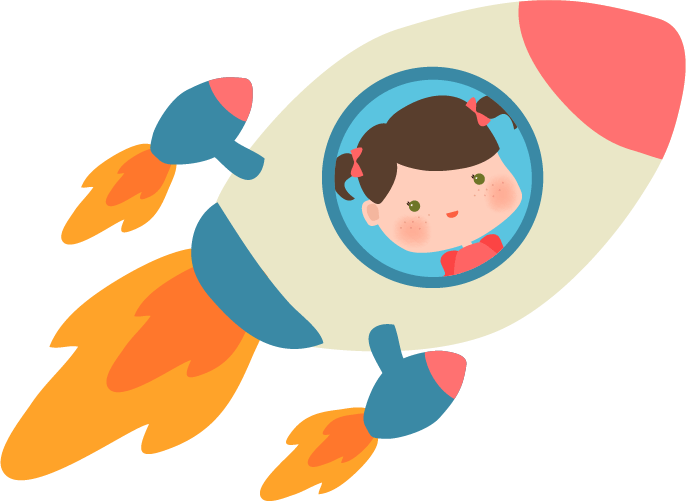 LUYỆN TẬP
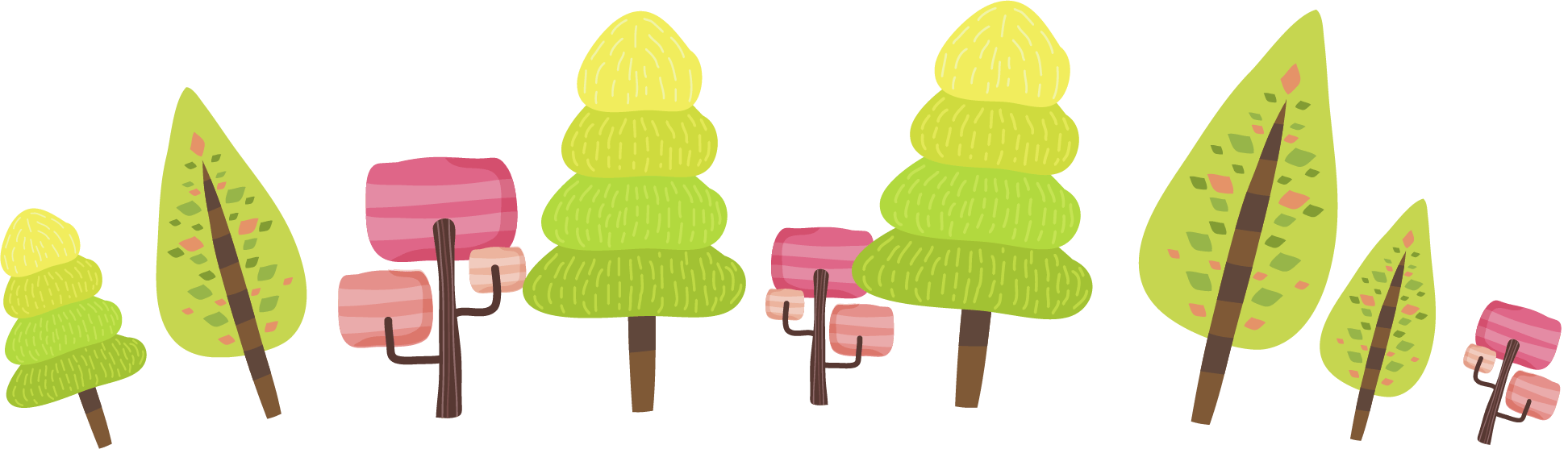 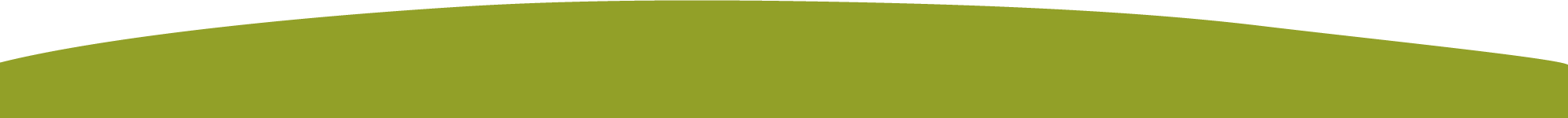 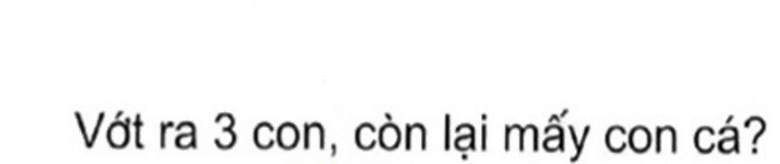 Số?
1
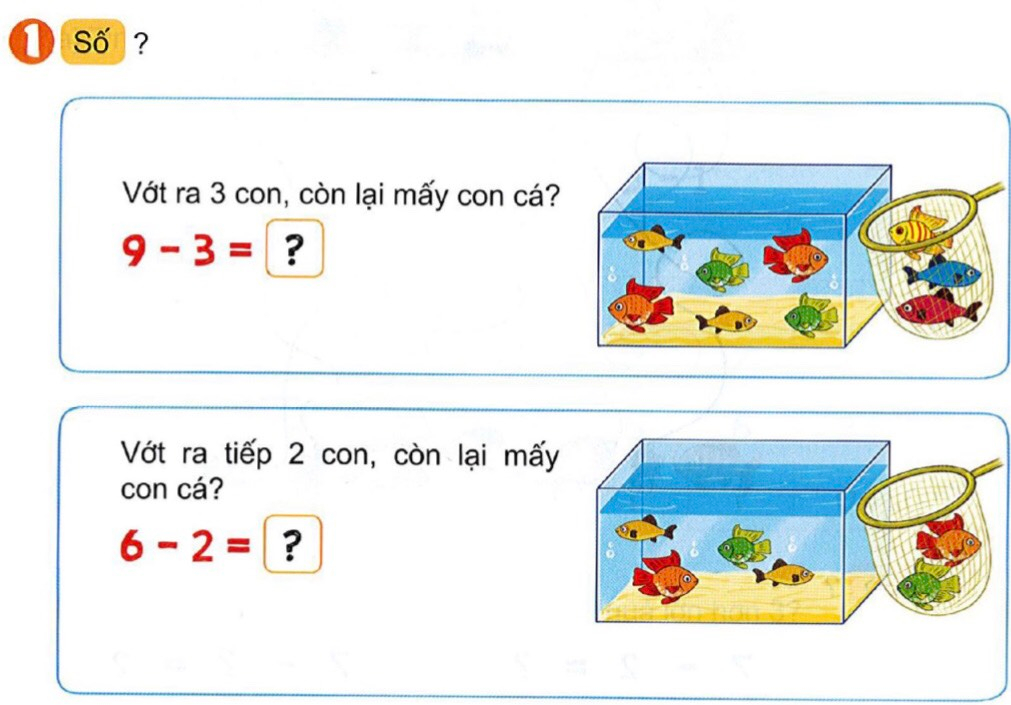 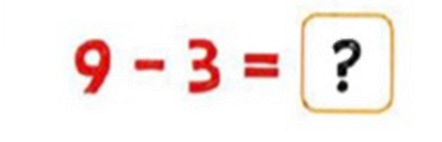 6
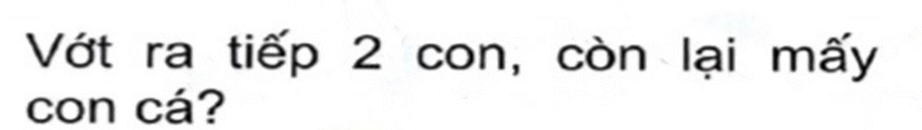 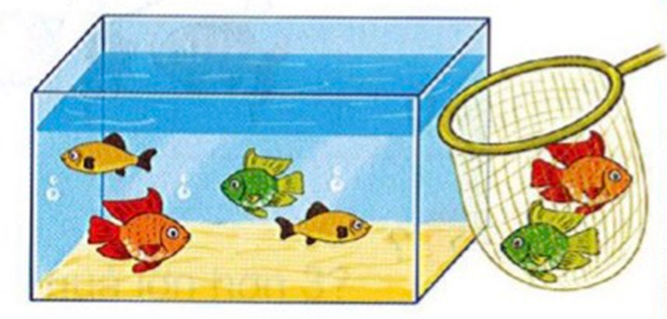 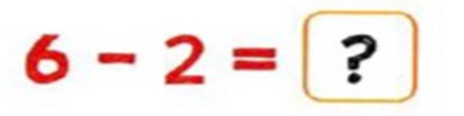 4
9 – 3 – 2 =
4
6
9 – 3 =
Nhẩm:
6 – 2 =
4
Tính:
2
a)  8 - 2 - 3
= 3
c) 7 - 4 - 1
= 2
= 3
d) 3 + 6 - 4
= 5
b) 10 - 5 - 2
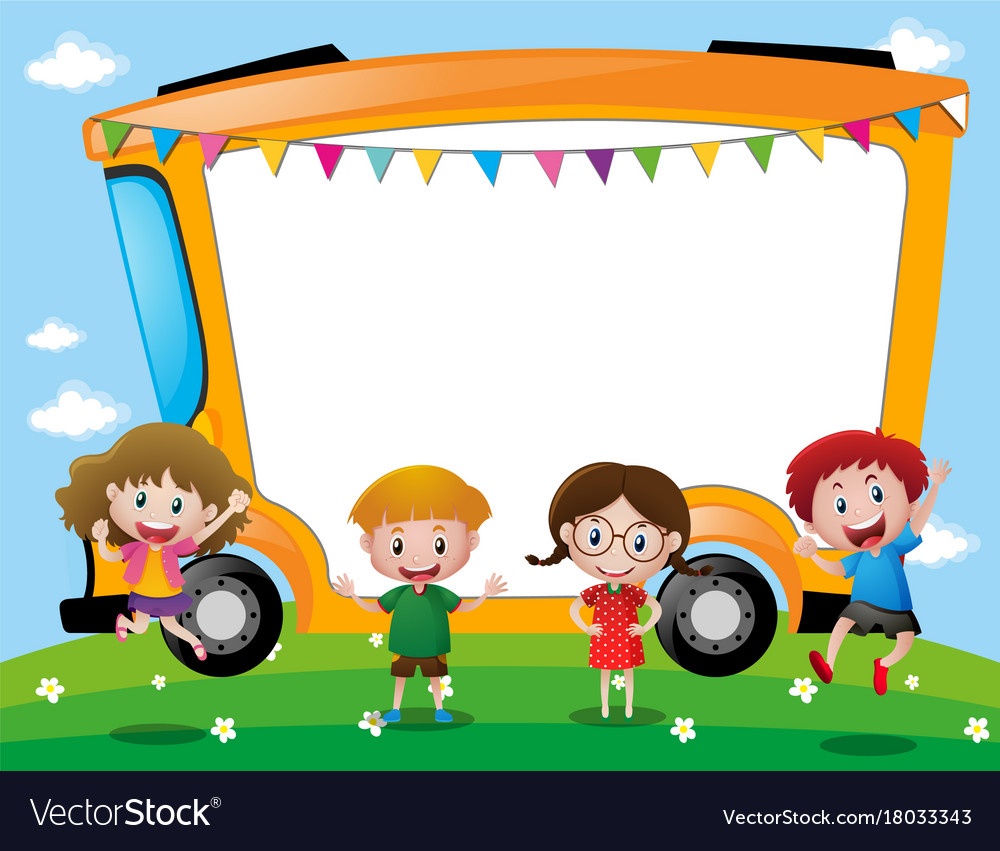 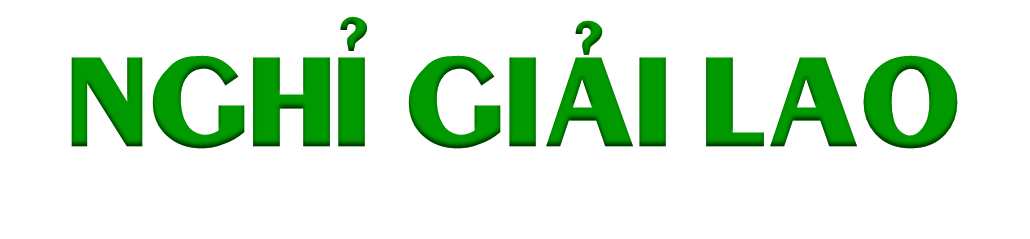 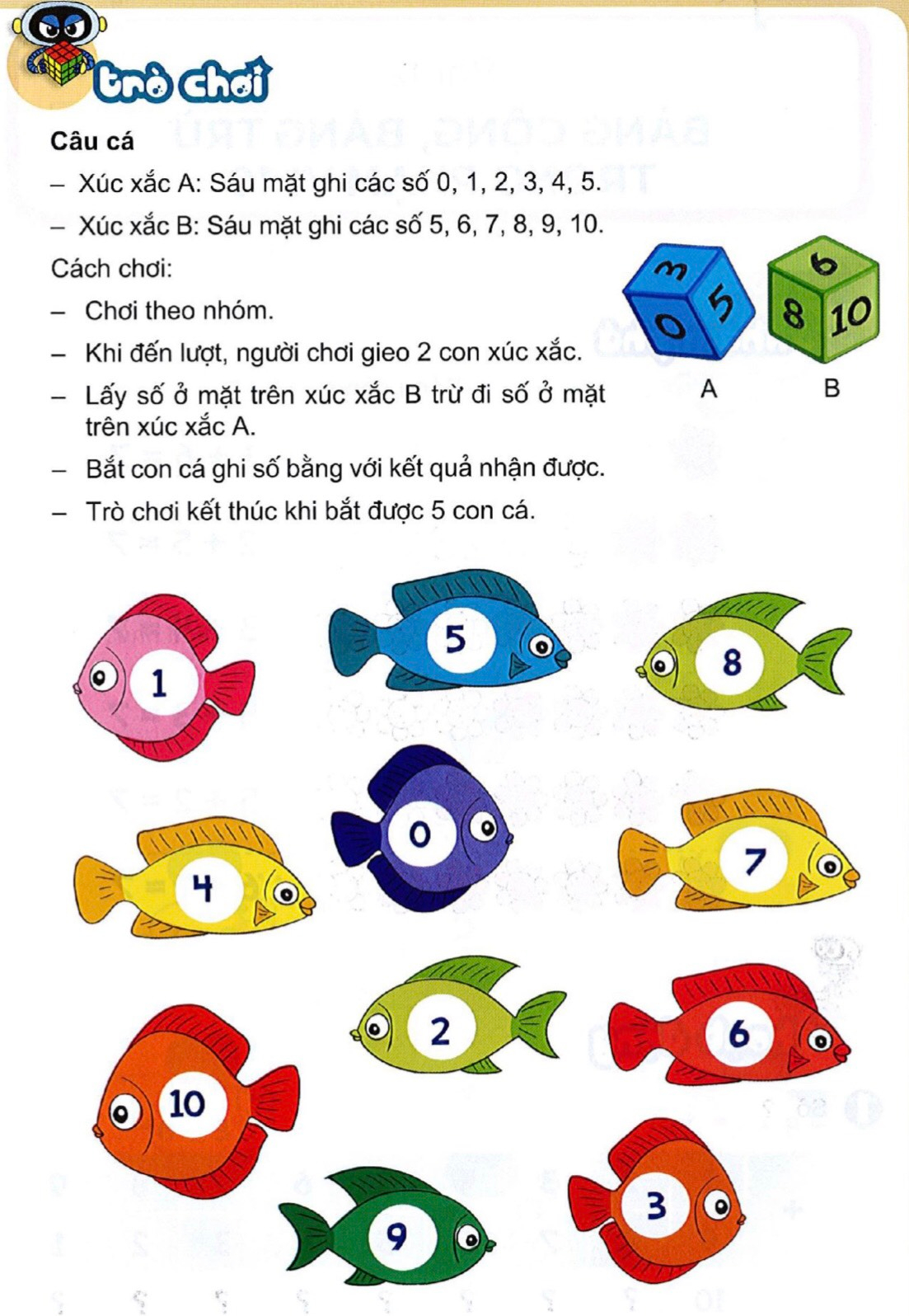 CÂU CÁ
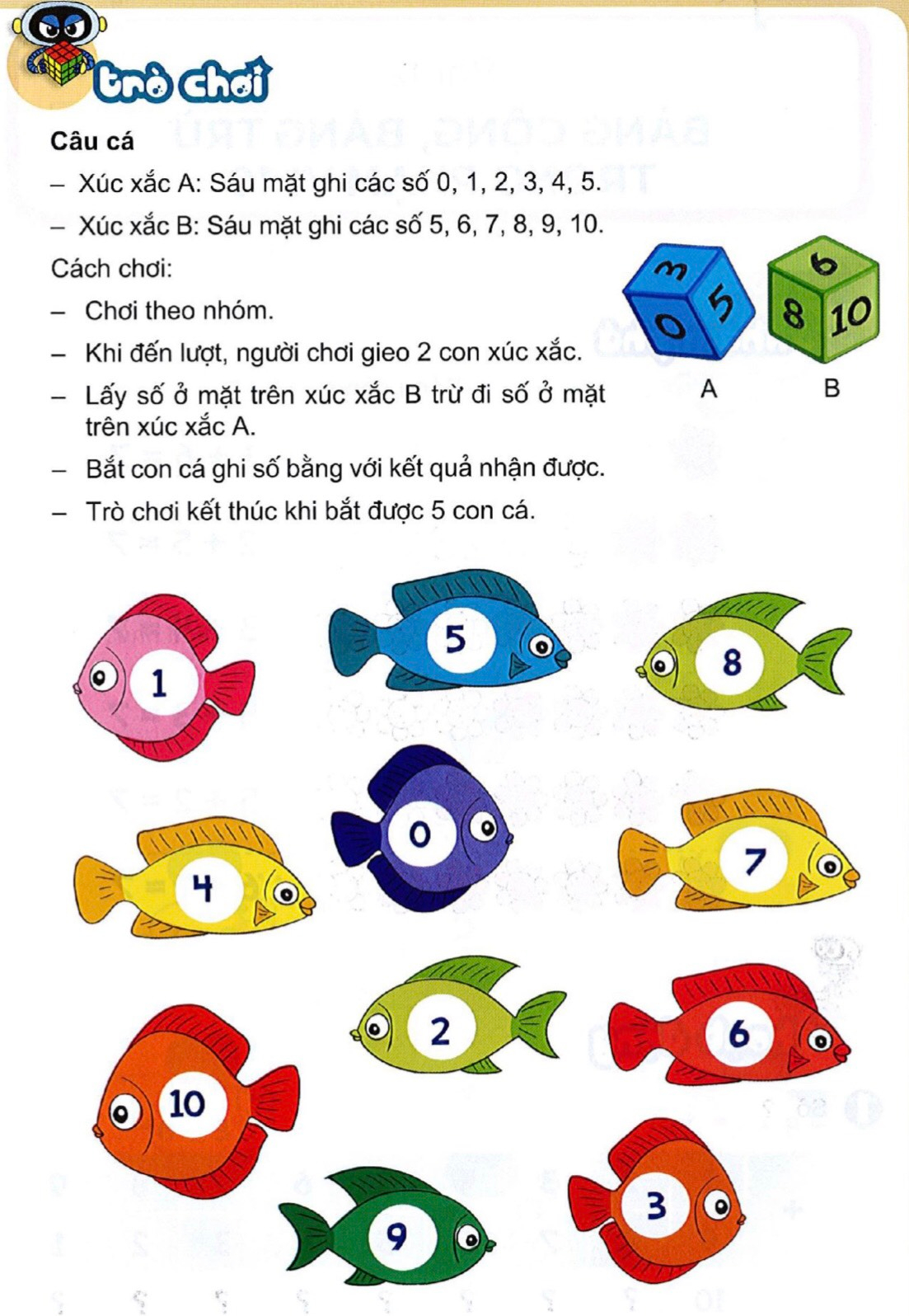 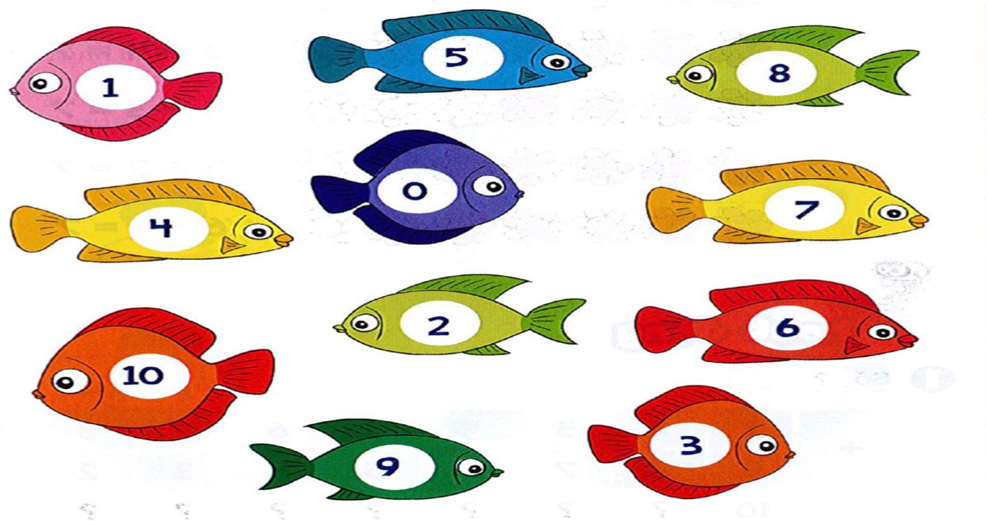 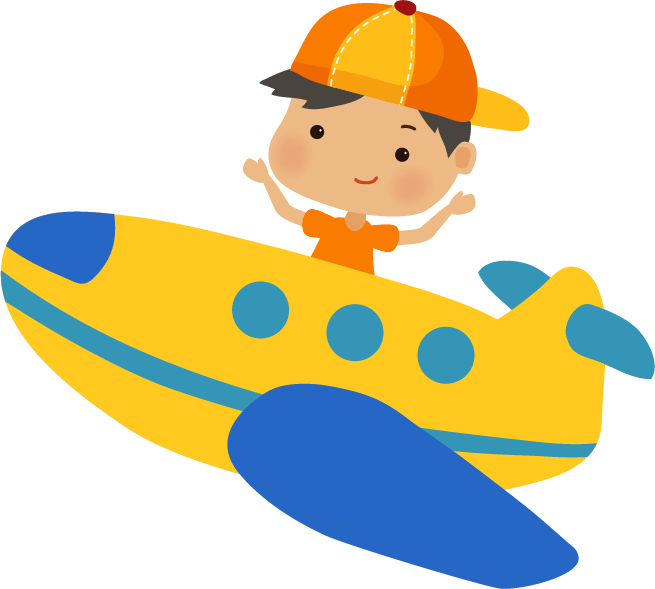 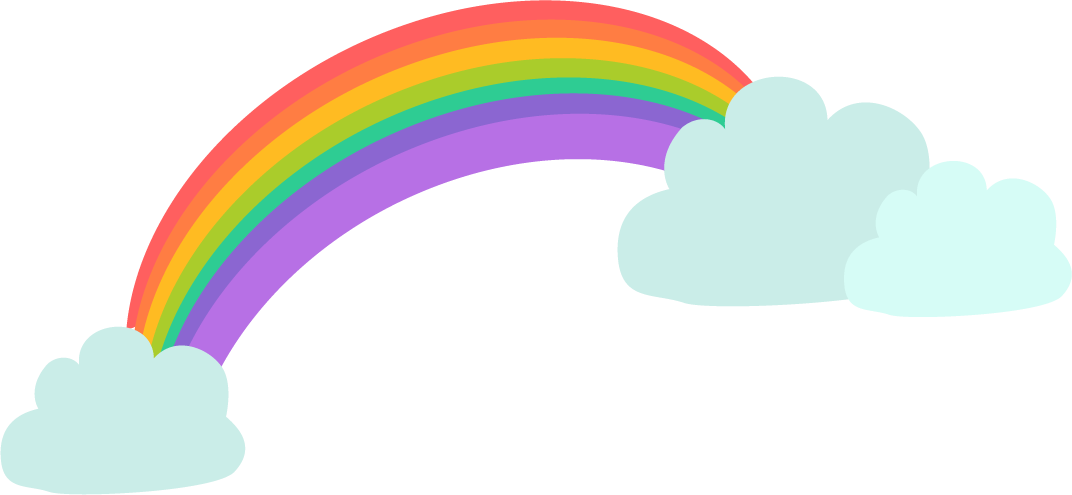 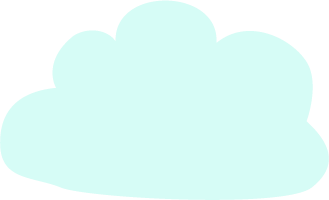 Định hướng học tập 
tiếp theo
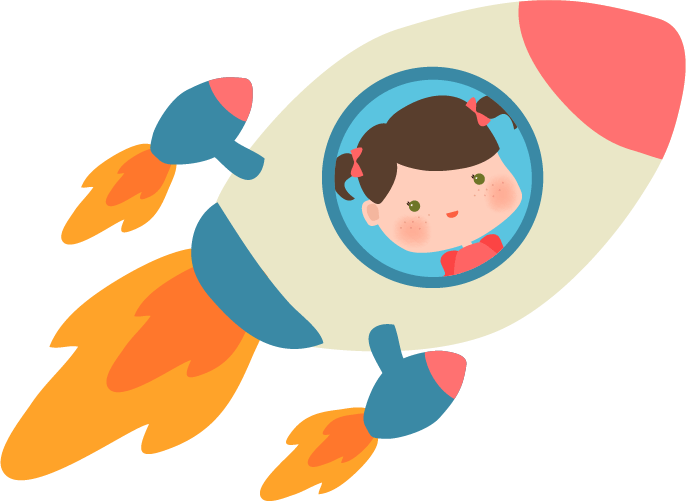 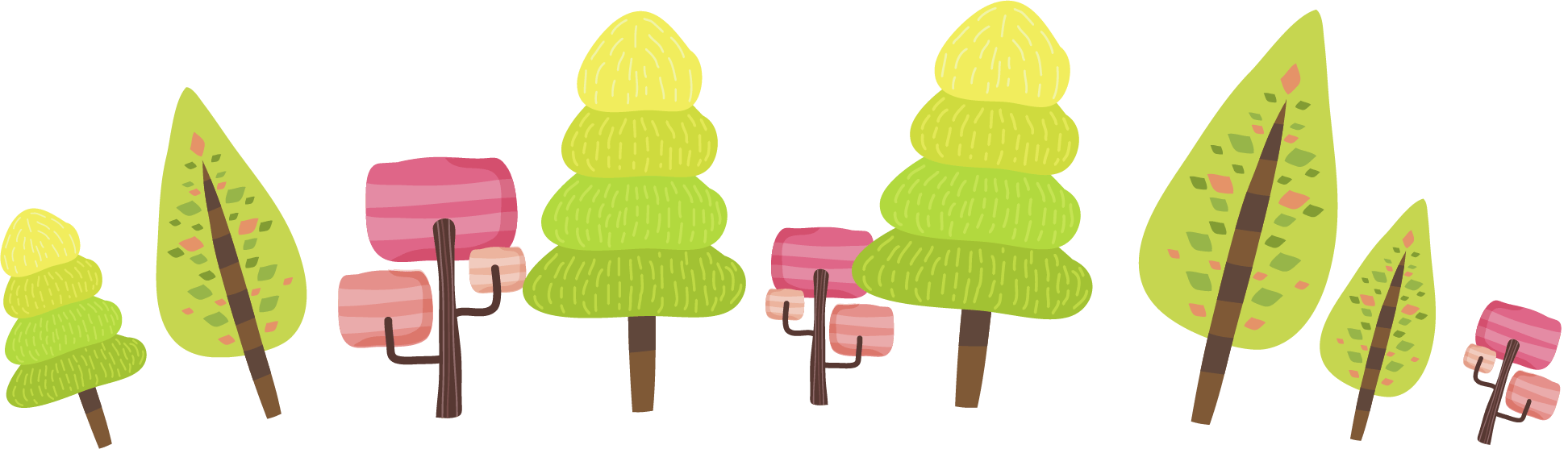 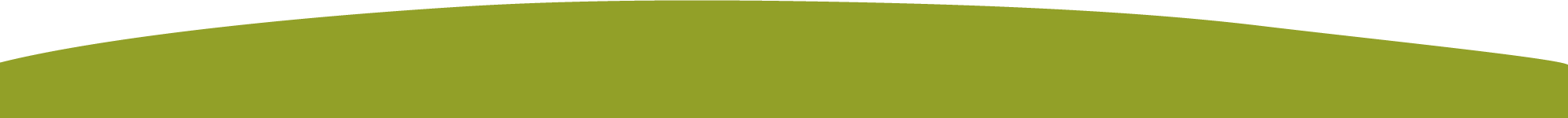 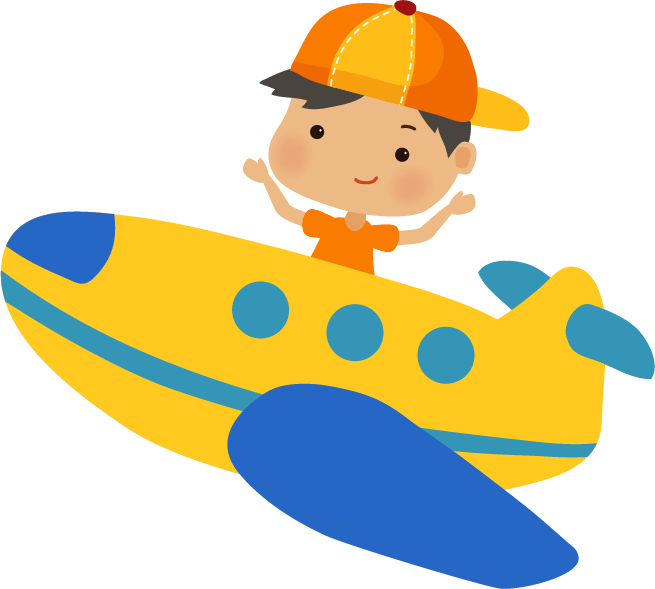 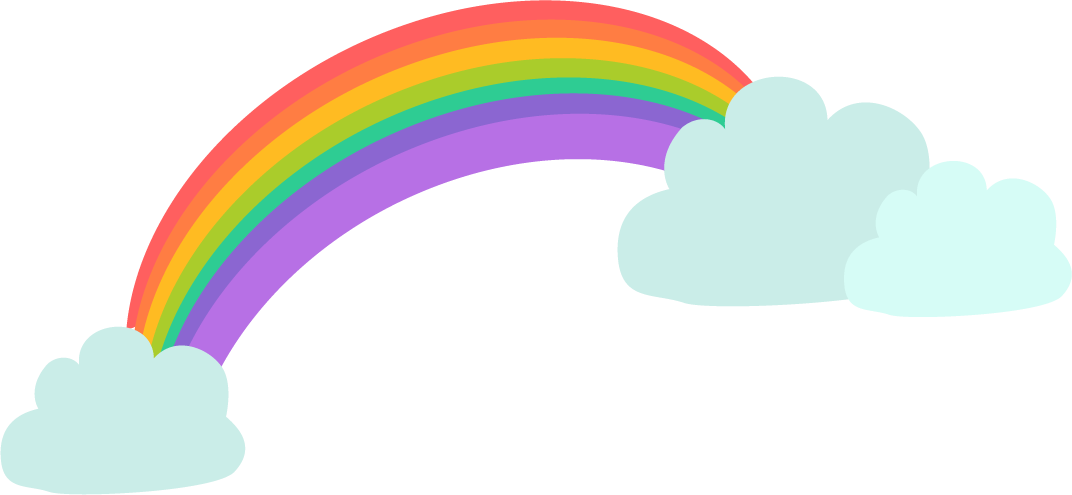 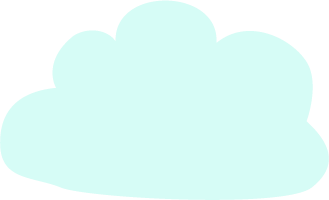 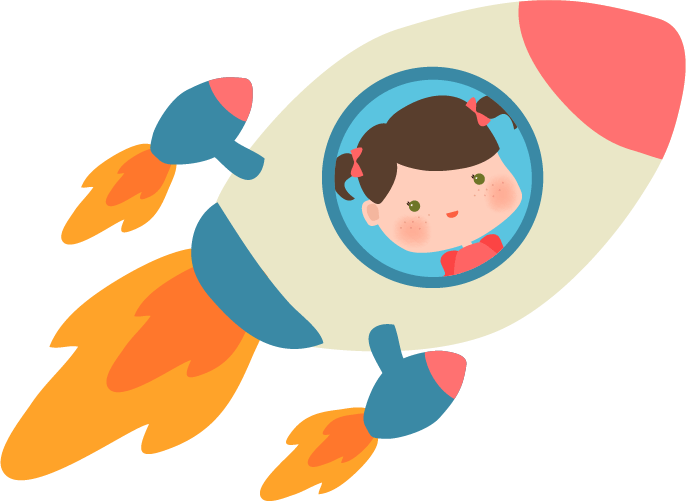 Tạm biệt và hẹn gặp lại!
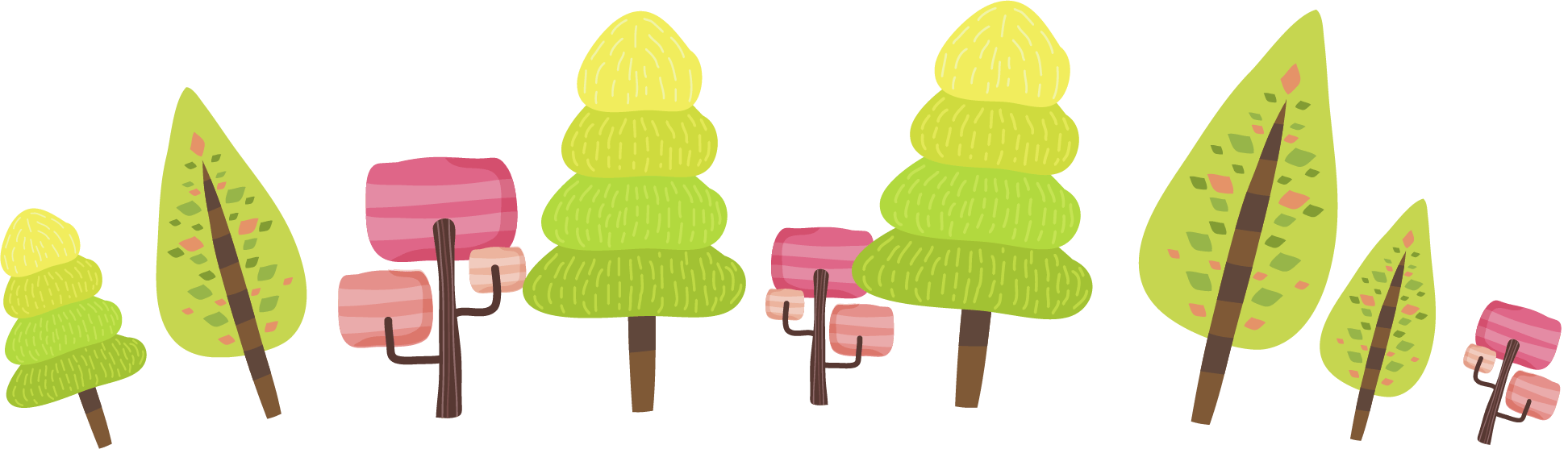 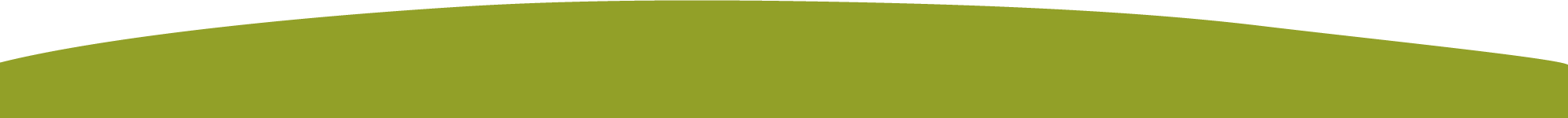